About AADOCR
[Speaker Notes: The American Association for Dental, Oral, and Craniofacial Research (AADOCR) is the leading professional community for multidisciplinary scientists who advance dental, oral, and craniofacial research. Previously the American Association for Dental Research, the 3,000-member organization connects the scientific community of professionals who champion research that contributes to overall health and well-being.]
AADOCR MissionDrive dental, oral, and craniofacial research to advance health and well-being.
[Speaker Notes: The AADOCR Mission Statement is: Drive dental, oral, and craniofacial research to advance health and well-being.]
AADOCR VisionOral health through discovery and dissemination.
[Speaker Notes: The AADOCR Vision Statement is: Oral health through discovery and dissemination.]
IADR Values

Scientific Excellence: IADR values science conducted at the highest possible levels of rigor, innovation and ethics, across disciplines, from discovery science to clinical implementation to global population health.

Social Responsibility: IADR values the pursuit of science to improve health and well-being for all people, to reduce health inequalities and inequities, and proactively takes actions and positions to improve health.

Scientific Community: IADR values a diverse and inclusive scientific workforce, promotes work-life balance, and supports educational activities and mentoring networks to develop the next generation of scientists.
[Speaker Notes: The IADR Core Values are: Scientific Excellence, Social Responsibility, and Scientific Community]
AADOCR Board of Directors
Patient Advocate RepresentativePaige Falion, Association of Maternal and Child Health Programs, Washington, DC

MembersBrian Foster, The Ohio State University, Columbus 
Mark Heiss, GC America, Inc.

Members-at-LargeErin Bumann, University of Missouri, Kansas City
Ben Chaffee, University of California, San FranciscoSheila Riggs, University of Minnesota, Minneapolis

Student RepresentativesShawn Hallett, University of Michigan, Ann Arbor
James Seung Jin Jang, University of Florida, Gainesville

Chief Executive OfficerChristopher H. Fox, IADR/AADOCR, Alexandria, VA
PresidentAlexandre Vieira, University of Pittsburgh, PA

President-electEffie Ioannidou, University of Connecticut, Farmington

Vice-presidentJennifer Webster-Cyriaque, NIDCR, Bethesda, MD, USA

Immediate Past PresidentJane Weintraub, University of North Carolina, Chapel Hill
 
TreasurerAna Bedran-Russo, Marquette University, Milwaukee, WI
 
JDR Editor-in-ChiefNicholas Jakubovics, Newcastle University, England

JDR CTR Editor-in-Chief
Jocelyne Feine, McGill University, Montreal, Quebec, Canada
[Speaker Notes: This is a list of the 2022-23 AADOCR Board of Directors.]
AADOCR Membership
AADOCR is the leading professional community for multidisciplinary scientists who advance dental, oral, and craniofacial research.
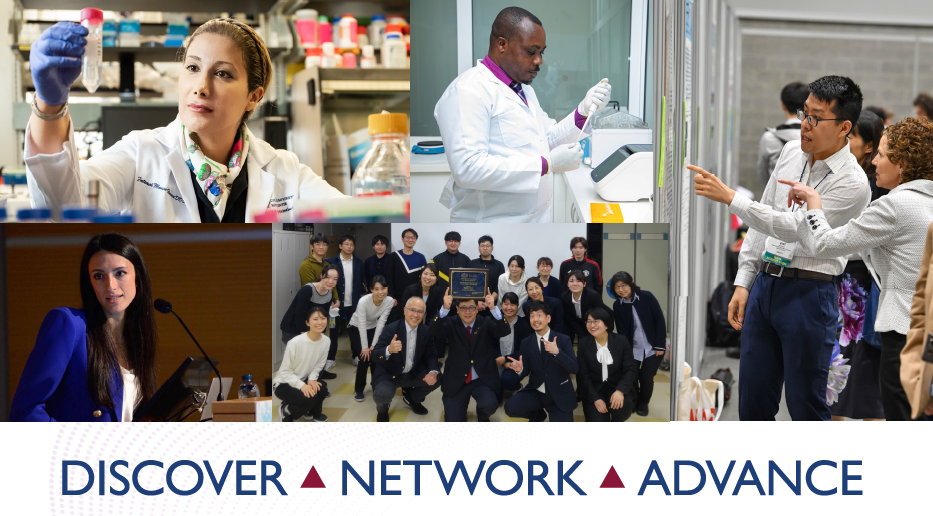 [Speaker Notes: Discover, network, and advance your career with an IADR/AADOCR membership! Join our extensive and valuable network of 3,000 members in the US and over 8,300 members worldwide. Whether you are a researcher, student, or other individual interested in dental, oral, and craniofacial research, the IADR/AADOCR welcomes you as a member.]
AADOCR Membership Breakdown
(As of September 18, 2023)
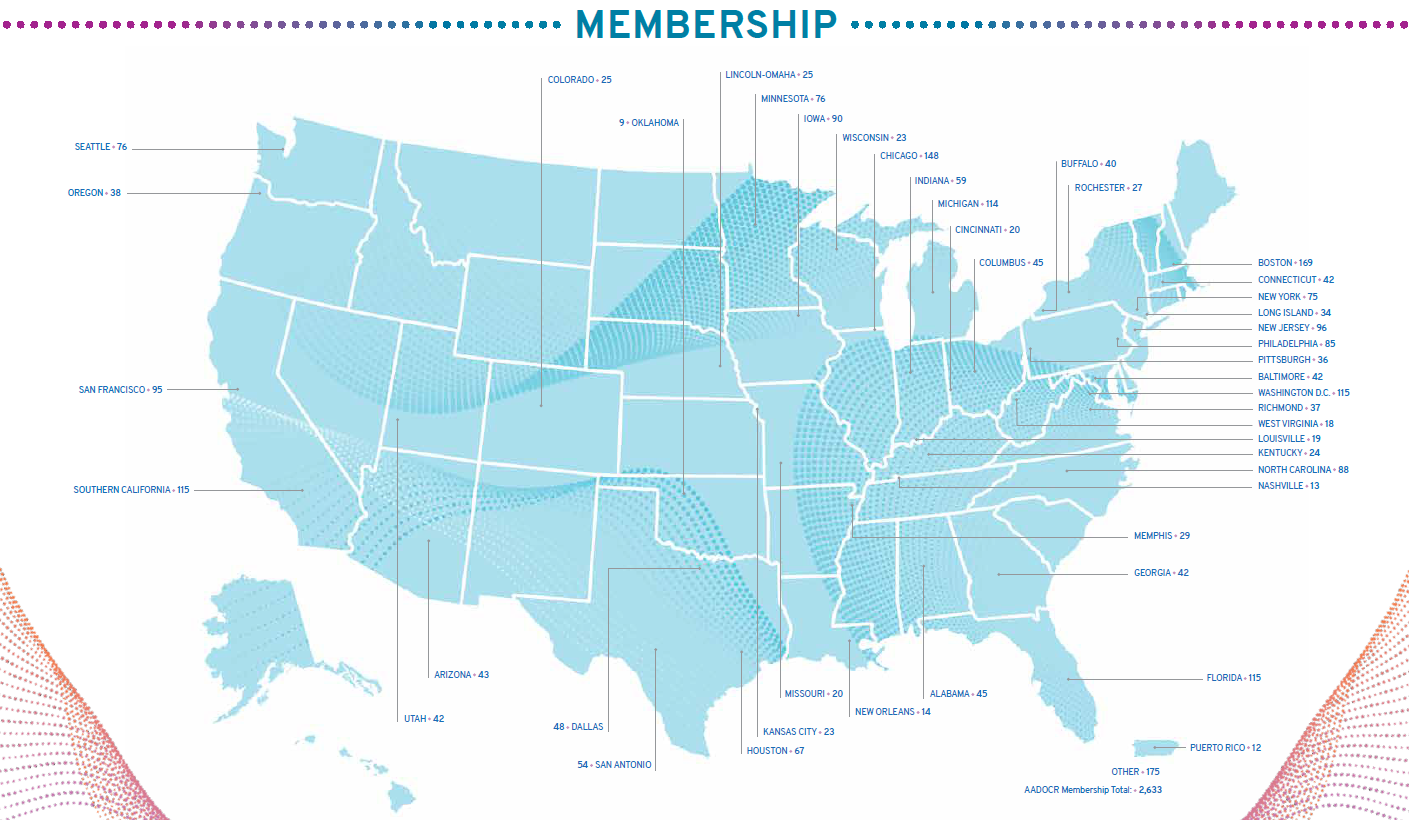 [Speaker Notes: This is the AADOCR membership breakdown by Section as of December 31, 2022.]
AADOCR Membership Benefits
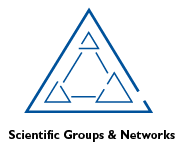 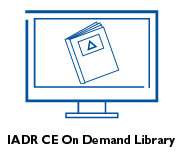 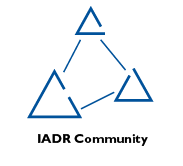 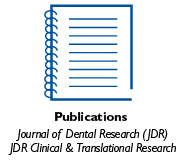 Scientific Groups & NetworksConnect with colleagues in your specialty area
PublicationsJDR, JDR CTR, and Advances in Dental Research
IADR Webinar & CE On Demand LibraryExplore a huge library of educational content
Online CommunityEngage with members throughout the year
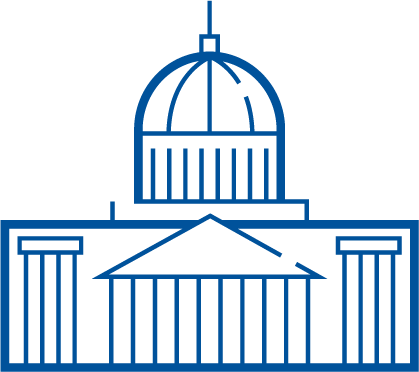 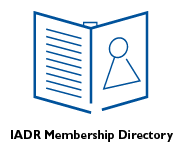 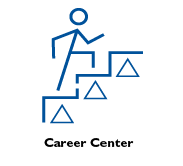 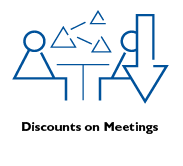 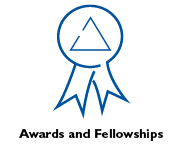 AdvocacyPushing for DOC research funding within the federal agencies
MeetingsMembers receive registration discounts
AwardsOver $460,000 in awards and fellowships funded in 2022
Member DirectoryFind members in your area and make lifelong connections
Career CenterFind your next great job or star employee
[Speaker Notes: An IADR/AADOCR membership offers many benefits including access to the online IADR Community and AADOCR Community, IADR Webinar Connect, publications, advocacy, discounts on meeting registrations, presentation, and awards/fellowship opportunities, access to the IADR CE On Demand library and IADR Abstract Archive, the Science Advocate newsletter, membership in IADR Scientific Groups or Networks, and much more.]
Journal of Dental Research
Editor-in-Chief: Nicholas Jakubovics

Journal Citation Reports™ results for the JDR:
2-year Journal Impact Factor™: 7.6, ranking #3 of 91 journals
5-year Journal Impact Factor™: 7.6, ranking #5 of 91 journals
Eigenfactor: 0.01345, ranking #3 of 91 journals
Total citations: 25,849, ranking #1 of 91 journals
Article Influence Score: 1.638, ranking #5 of 91 journals
Journal Citation Indicator: 2.86, ranking #3 of 156 journals
Published manuscripts appear in print and OnlineFirst, by which forthcoming articles are published online before they are scheduled to appear in print.
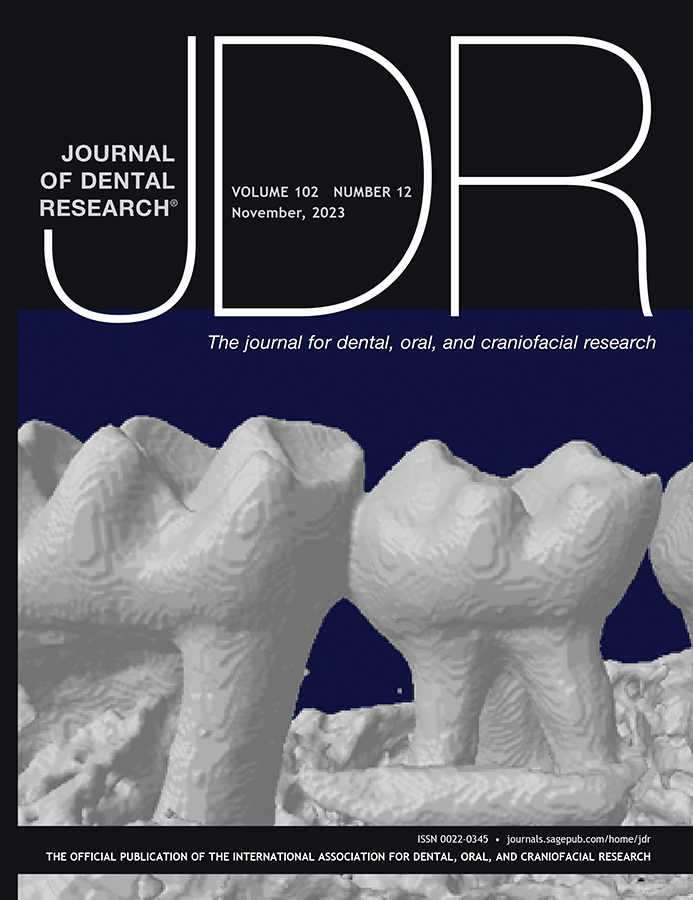 www.iadr.org/jdr
Follow the JDR on Twitter @JDentRes!
[Speaker Notes: The Journal of Dental Research (JDR) 2-year Journal Impact Factor™ is over 8 for the first time at 8.924, ranking #3 of 92 journals in the “Dentistry, Oral Surgery & Medicine” category, and the JDR 5-year Journal Impact Factor™ is over 8 for the first time at 8.463, ranking #4 of 92 journals. The JDR also ranks #1 of 92 journals in total citations and Eigenfactor, #3 in the new Journal Citation Index and #4 in Article Influence Score. This news comes from the 2022 Journal Citation Reports™.]
JDR Clinical & Translational Research
Editor-in-Chief: Jocelyne S. Feine
Associate Editor: Vanessa Muirhead

JDR Clinical & Translational Research received its first Journal Impact Factor™ in 2023!

Journal Impact Factor™: 3.0
Eigenfactor™: 0.00148 
Immediacy Index: 0.500
Journal Citation Indicator: 1.07 
Total 2022 citations: 786
Average time from submission to first decision: 29.8 days 
Average time from acceptance to online publication: 41 days
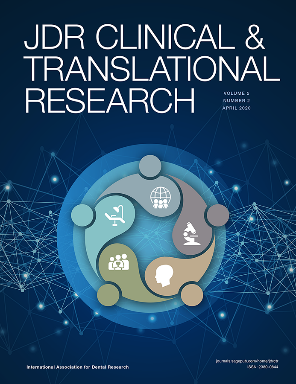 www.iadr.org/jdrctr
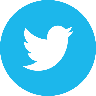 Follow the JDR CTR on Twitter @JDRClinTransRes!
[Speaker Notes: The JDR CTR  has been accepted for inclusion in MEDLINE!

MEDLINE, created by the U.S. National Library of Medicine (NLM), is the authoritative bibliographic database containing citations and abstracts in the fields of medicine, nursing, dentistry, veterinary medicine, health care systems and preclinical sciences from around the world and is used internationally by clinicians, researchers and policy makers to access the world's biomedical research literature. A distinctive feature of MEDLINE is that the records are indexed with the NLM Medical Subject Headings (MeSH®). MEDLINE is the primary component of PubMed® — a database with over 29 million citations for life sciences and biomedical literature.]
IADR Community
An online platform where IADR members can engage throughout the year.
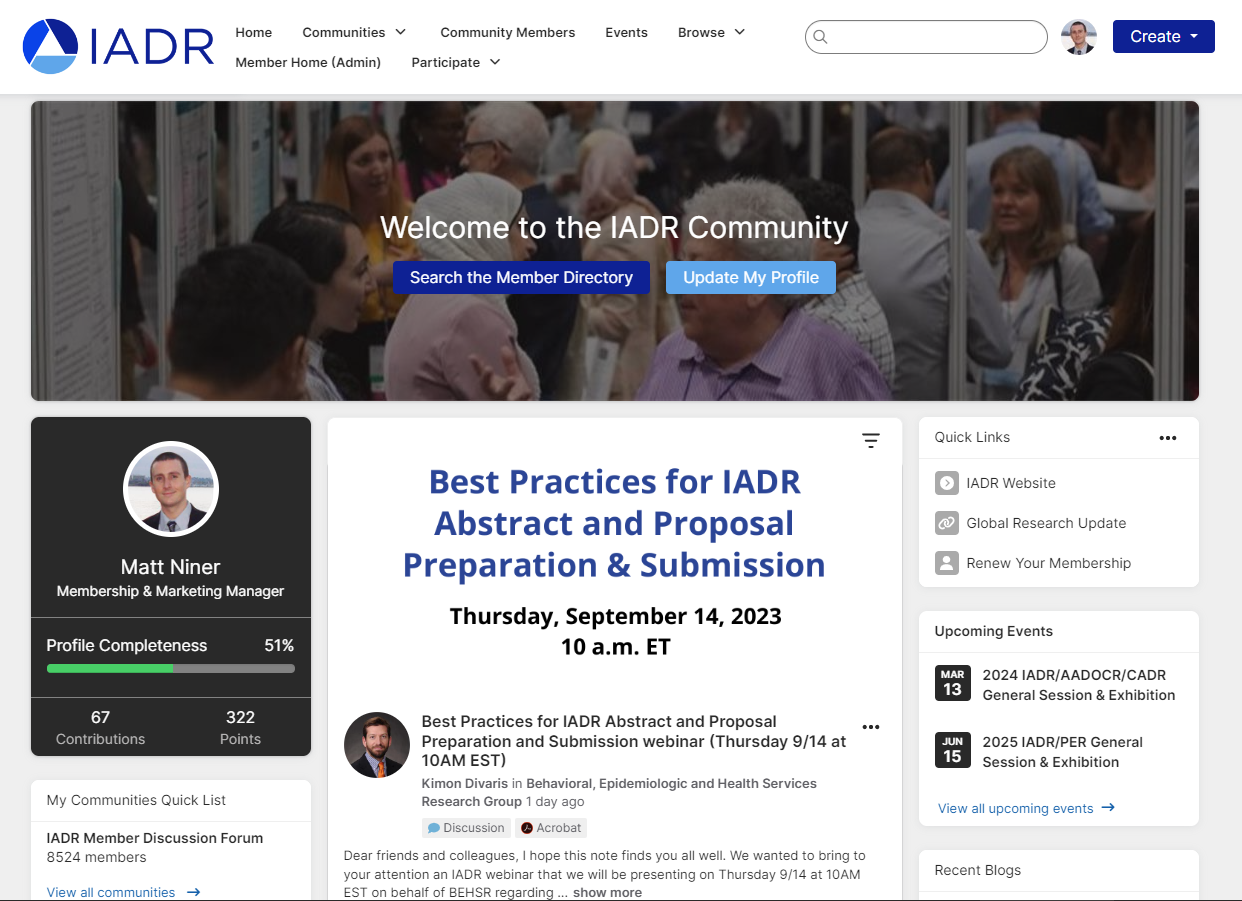 The IADR Community has been upgraded!
With a new design, a more intuitive interface, and improved search functionality, it’s now easier than ever for IADR members to engage throughout the year.
[Speaker Notes: Join the IADR Community. The IADR Community is an online hub to meet and discuss research and other topics with your colleagues.]
AADOCR Community
The AADOCR Community allows members to network, share, post, and comment on issues specific to the AADOCR.
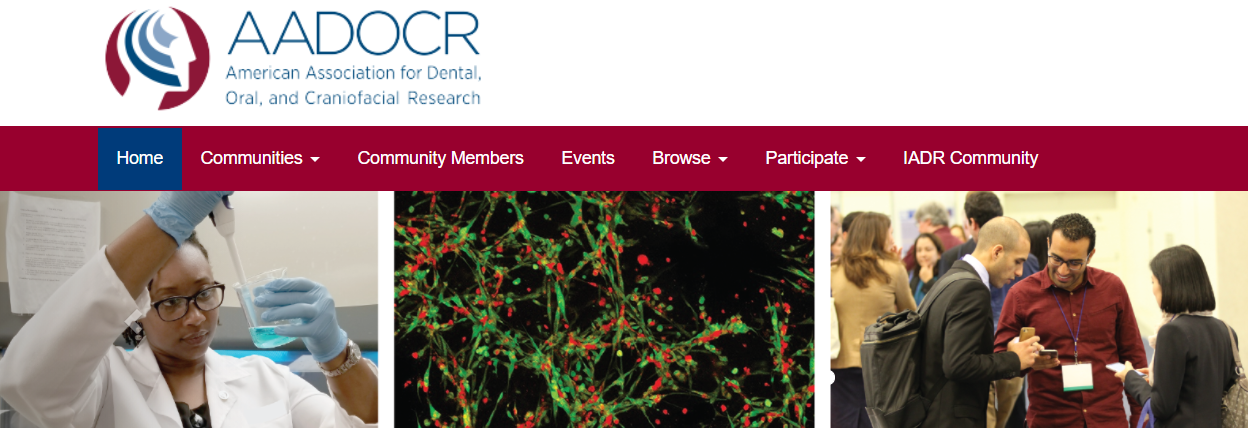 [Speaker Notes: The new AADOCR Community allows members to network, share, post, and comment on issues specific to the AADOCR. Over the coming months the AADOCR will also launch smaller communities for AADOCR committees, patient advocates, and others. To access the AADOCR Community, visit the IADR Community, click “ Communities” in the navigation bar and click “ My Communities.”]
IADR Webinar & CE On Demand Library
Attend live webinars where you can interact with speakers or view recordings of past webinars and cutting-edge presentations from IADR and AADOCR meetings.
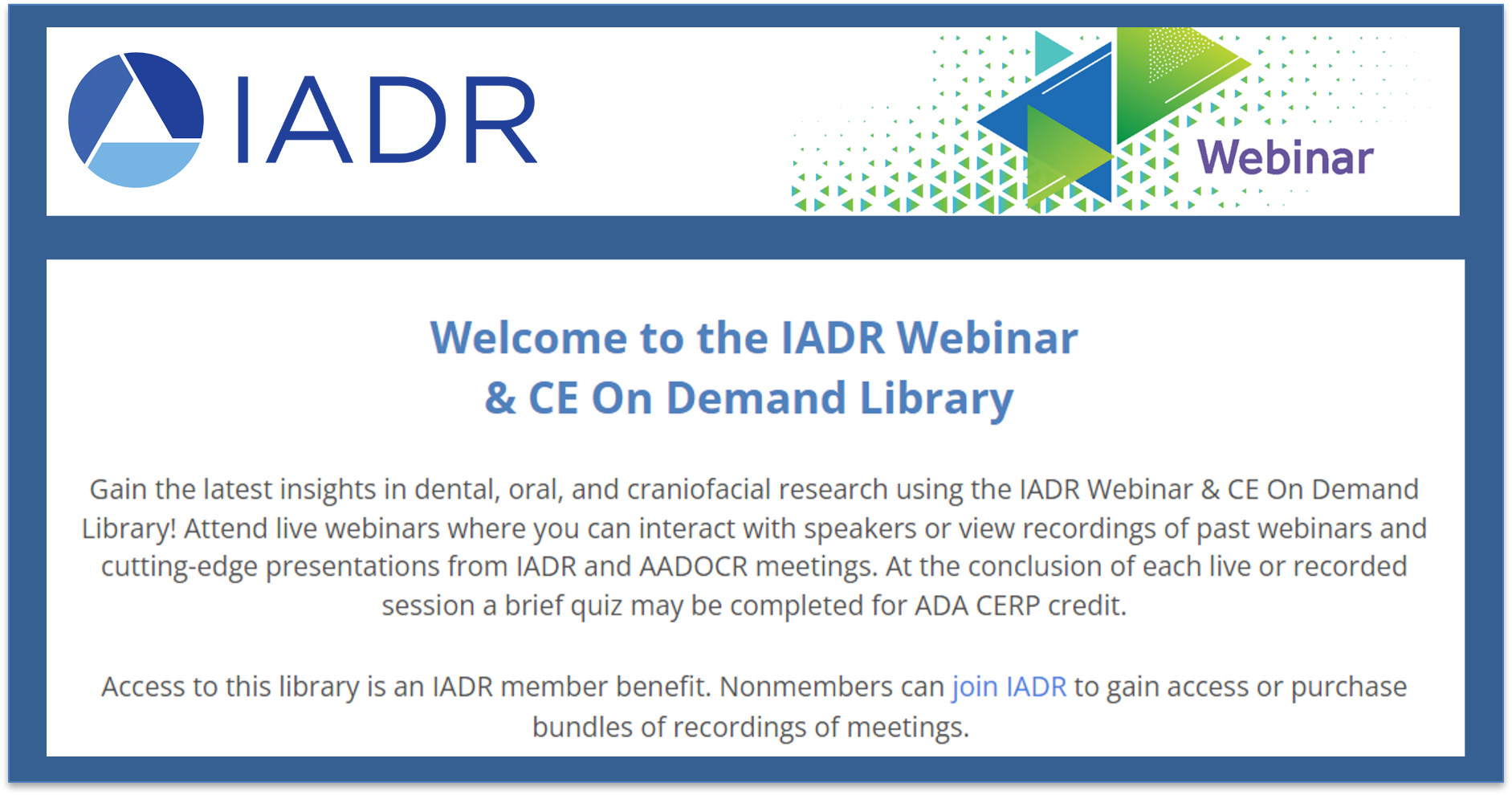 [Speaker Notes: The new IADR Webinar Connect Platform allows IADR members to participate in live webinars and view our growing list of past webinars on demand!]
AADOCR MIND the Future
Mentoring an Inclusive Network for a Diverse Workforce of the Future
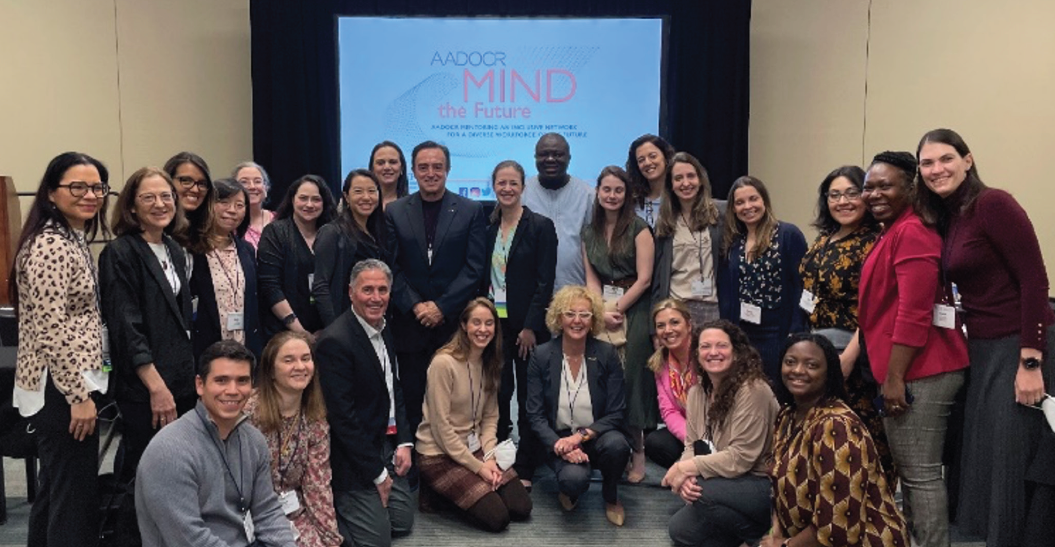 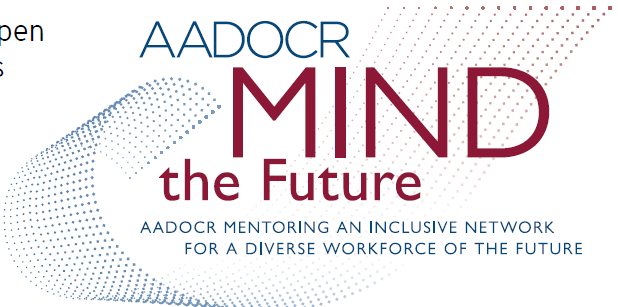 The first in-person AADOCR MIND the Future Business Meeting was held at the 2022 AADOCR Annual Meeting & Exhibition
The AADOCR MIND the Future program is open to early-career investigators and individuals from underrepresented racial and ethnic groups, individuals with disabilities, and individuals from disadvantaged backgrounds.
[Speaker Notes: MIND the Future will build a vibrant and inclusive community of investigators whose participation is vital to advancing dental, oral, and craniofacial research and improving the oral health of our nation. The primary goal of this NIDCR-funded program is to establish a mentoring network that will support a diverse pool of early-career investigators, including individuals from diverse backgrounds, in developing independent research careers dedicated to improving dental, oral, and craniofacial health. (NIH Grant No. 1UE5DE029439).]
AADOCR National Student Research Group
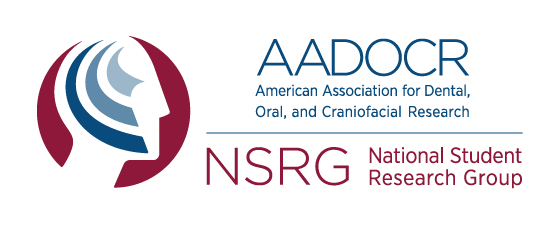 The AADOCR NSRG is a student-run organization whose main purpose is to foster an environment in every dental school whereby students interested in enriching their dental education through research are encouraged to do so. 
All AADOCR Student members are part of the AADOCR NSRG and are eligible to participate in NSRG activities.
The AADOCR NSRG provides students with opportunities to present research, apply for awards, and network at IADR/AADOCR meetings and throughout the year.
Learn more at www.iadr.org/AADOCR/Students.
[Speaker Notes: The NSRG is a Scientific Group of the AADOCR composed of a network of self-governing local Student Research Group (SRG) chapters at dental schools and is led nationally by officers elected through a majority of votes from all members. All AADOCR student members are part of the AADOCR NSRG and are eligible to participate in their programs and activities. 

Student members must join at least one IADR Group/Network and may join up to a total of three IADR Groups/Networks at no charge.]
Awards and Fellowships
There are more than 40 awards and fellowships in various categories, including student awards.
IADR Distinguished Scientist Awards
17 different categories
AADOCR Bloc Travel Grant Award
AADOCR Student Research Day Award
AADOCR Student Research Fellowships
SCADA
Hatton Competition
AADOCR: Junior, Senior, Post-doctoral
IADR: Junior, Senior Clinical, Senior Basic Science 
Scientific Group Awards
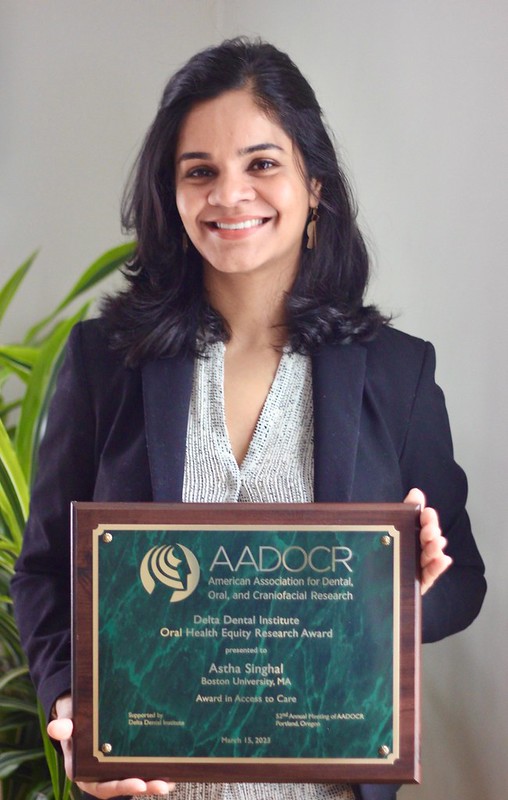 [Speaker Notes: Photo: AADOCR/DDI Oral Health Equity Research Award Winner
Astha SinghalBoston University, MA]
IADR Scientific Research Groups/Networks
Scientific Groups (25)
Behavioral, Epi & HSR
Cariology Research
Craniofacial Biology
Dental Anesthesiology &Special Care Research
Dental Materials
Diagnostic Sciences
Education Research
Geriatric Oral Research
Implantology Research
Microbiology/Immunology
Lasers & Biophotonics
Mineralized Tissue
Neuroscience/TMJ
Networks (10)
Clinical and Translational Science
Digital Dentistry Research Network
e-Oral Health Network 
Evidence-based Dentistry 
Global Oral Health Inequalities Research 
International Network for Orofacial Pain and Related Disorders Methodology (INfORM)
Minimally Invasive Dentistry Network
Network for Practice-based Research
Student Training and Research (STAR)
Women in Science Network
Nutrition Research
Oral & Maxillofacial Surgery
Oral Health Research
Oral Medicine & Pathology
Orthodontics Research
Pediatric Oral Health Research 
Periodontal Research
Pharmacology, Therapeutics &Toxicology
Prosthodontics Pulp Biology & Regeneration
Salivary Research
Stem Cell Biology
[Speaker Notes: This is a list of the IADR Scientific Groups and Networks. IADR/AADOCR members may enjoy complimentary membership in one IADR Scientific Group or Network and Student members can join up to three IADR Scientific Groups or Networks as part of their Student membership. Please be active in at least one.]
Government Affairs and Advocacy
AADOCR’s government affairs and advocacy activities include: 
Advancing dental, oral, and craniofacial research and funding among Congress and the administration.
Analyzing legislation and regulatory notices and ensures dental, oral and craniofacial research are represented.
Engaging AADOCR members in grassroots advocacy efforts.
Co-hosting a “Capitol Hill Day” with the Friends of National Institute for Dental and Craniofacial Research to secure funding increases for oral health research agencies.
[Speaker Notes: The Association actively engages with members of Congress, the administration and officials at the National Institutes of Health to promote AADOCR policy positions. AADOCR’s primary focus is increasing funding for the National Institutes of Health and the National Institute of Dental and Craniofacial Research so that our members are provided adequate resources to improve oral health through dental, oral and craniofacial research activities, but we also support oral health efforts across the federal research enterprise. The Association is an active partner with the ADA, ADEA and other dental groups and is involved in a number of coalitions focusing on areas of interest to AADOCR and our members. Beyond our external-facing work, a core part of our role is also to provide AADOCR members with information about potential implications of federal legislation and policies and give them the tools they need to respond to those that may impact their work.]
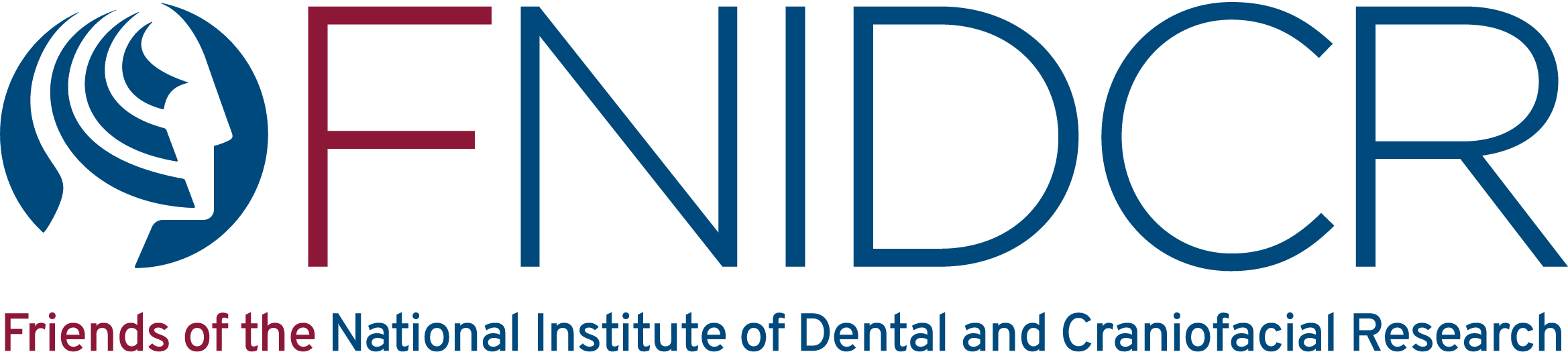 The FNIDCR Patient Advocacy Council is comprised of non-profit organizations who work together to: 
Support oral health research and NIDCR. 
Transfer oral health research from bench to bedside.

FNIDCR increases efficiency, eliminates duplication of advocacy efforts, provides a stronger voice for patient advocates, and provides greater support to the NIDCR director.
[Speaker Notes: The Friends of NIDCR Patient Advocacy Council is comprised of non-profit organizations who work together to 1) support oral health research and NIDCR and 2) transfer oral health research from bench to bedside.]
FNIDCR Patient Advocacy Council
National Healthy Mothers, Healthy Babies Coalition
Osteogenesis Imperfecta Foundation
Relapsing Polychondritis Awareness 	& Support Foundation
Scleroderma Foundation
Sjögren's Syndrome Foundation
Soft Bones
Special Olympics
Support for People with Oral, Head 	and Neck Cancer
The Facial Paralysis and Bell’s Palsy 	Foundation
The Marfan Foundation
The Oral Cancer Foundation
The TMJ Association, Ltd.
Wide Smiles
Adenoid Cystic Carcinoma 	Research Foundation
American Autoimmune Related 	Diseases Association 
American Behcet’s Disease 	Association
American Chronic Pain Association
American Cleft Palate-Craniofacial 	Association
Ameriface
Association of Maternal & Child 	Health
CCD Smiles
Children’s Craniofacial Association
Ear Community, Inc.
FACES: The National Craniofacial 	Association
Fibrous Dysplasia Foundation, Inc.
Greater Tampa Bay Oral Health Coalition
HOPE: For Burning Mouth Syndrome
International Foundation for 	Autoimmune Arthritis
International Pemphigus & 	Pemphigoid 	Foundation
Lupus and Allied Diseases 	Association
Lupus Foundation of America
Lymphangiomatosis & Gorham’s 	Disease Alliance
Moebius Syndrome Foundation
National Foundation for 	Ectodermal Dysplasias
[Speaker Notes: These are the current FNIDCR Patient Advocacy Council members.]
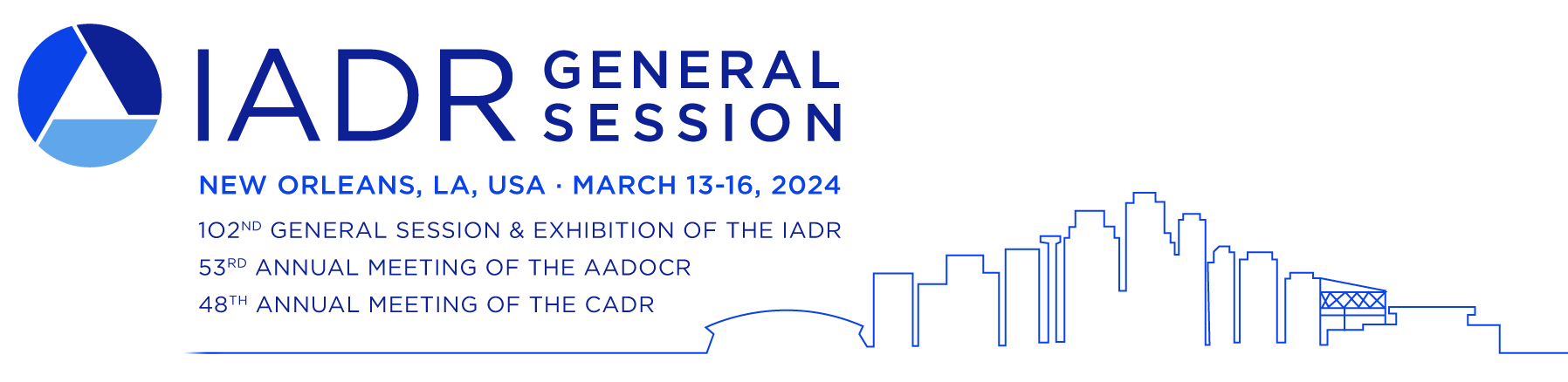 REGISTER TODAY!
Pre-registration Deadline: February 1, 2024
[Speaker Notes: Register now for the AADOCR/CADR Annual Meeting!  This meeting will be in-person in Portland, Oregon March 15-18, 2023.]
Important Dates:
Meeting Room Request Deadline December 1, 2023
Presenter Pre-registration Deadline January 11, 2024
Non-presenter Pre-registration Deadline February 1, 2024
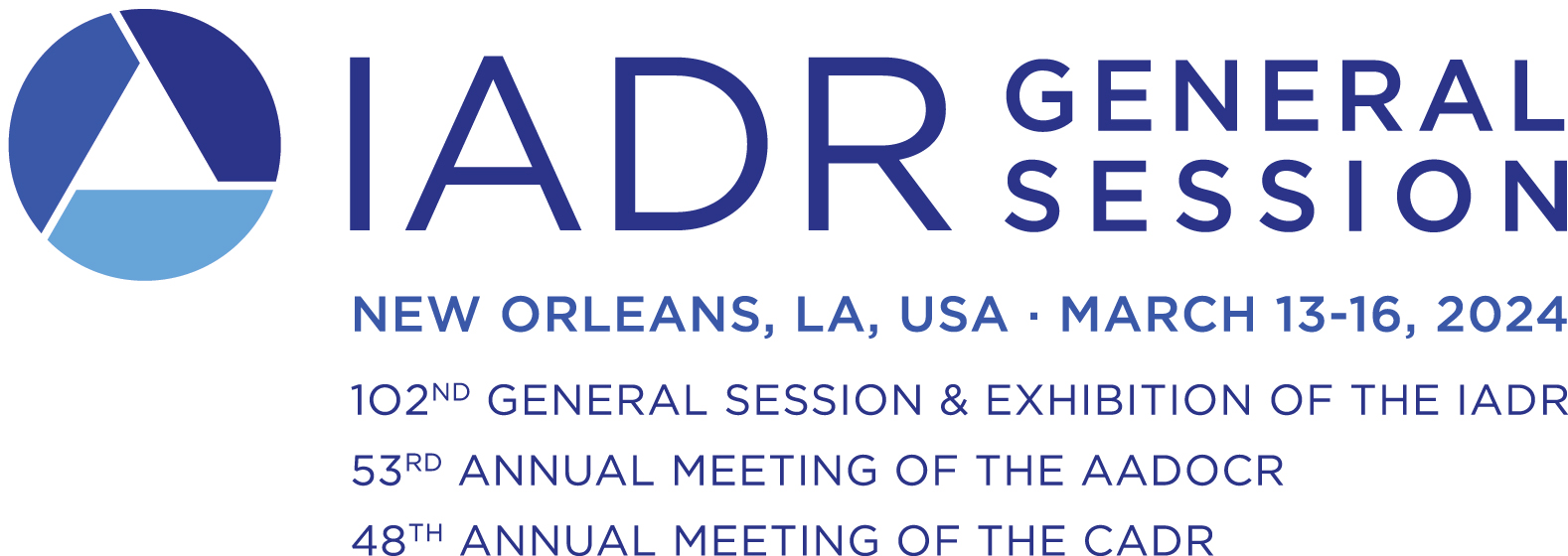 Follow AADOCR on Social Media!
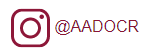 @AADOCR
@AADOCR
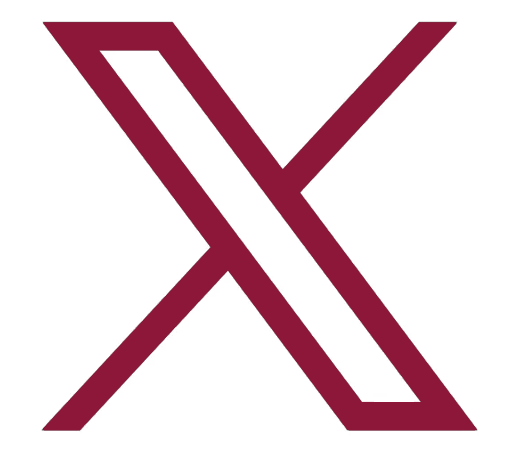 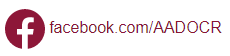 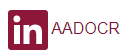 AADOCR
AADOCR
[Speaker Notes: Follow AADOCR on Social Media!]
Contact Us
Visit www.iadr.org and www.aadocr.org for more information. 
Questions about IADR/AADOCR membership, journals or meetings may be directed to research@aadocr.org or 1.703.548.0066.